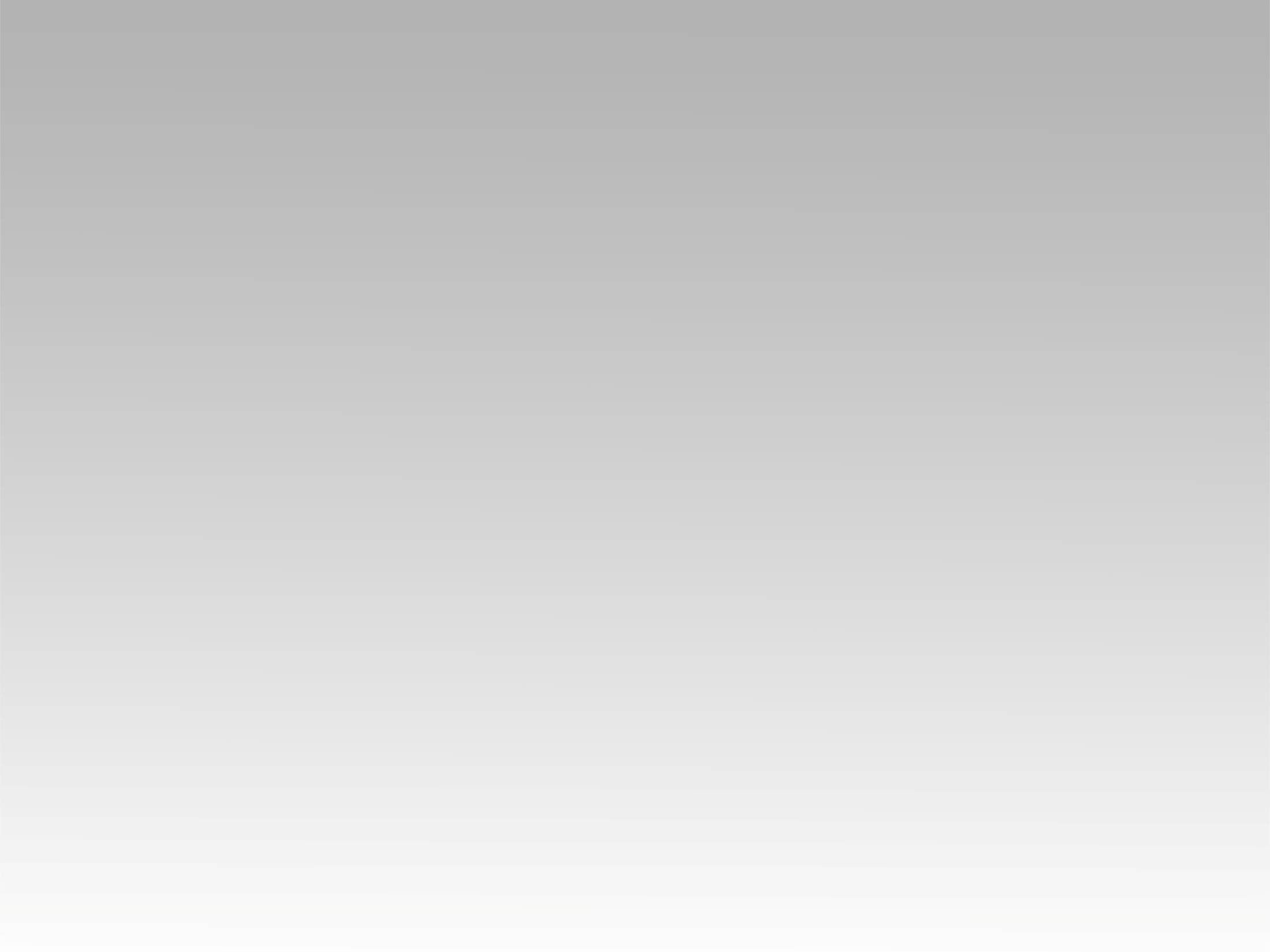 تـرنيــمة
إلهنا مهوب
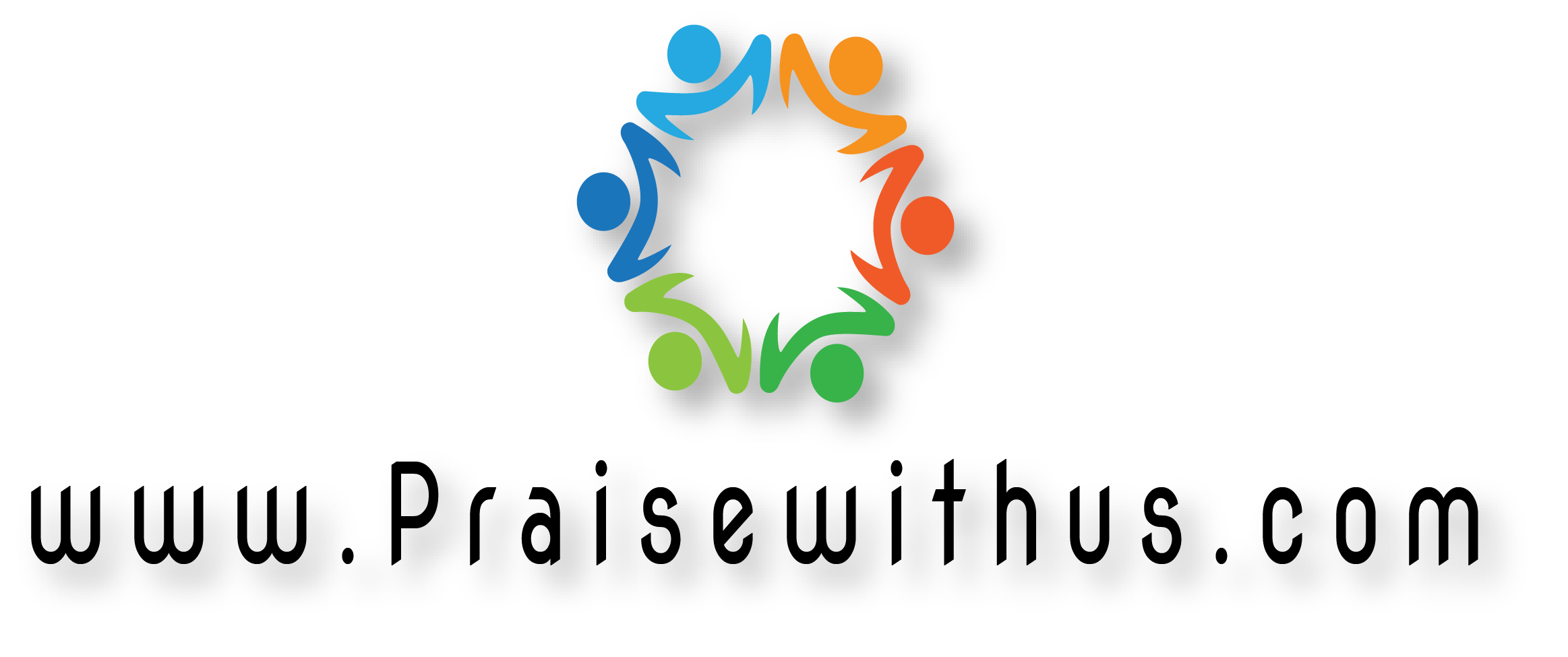 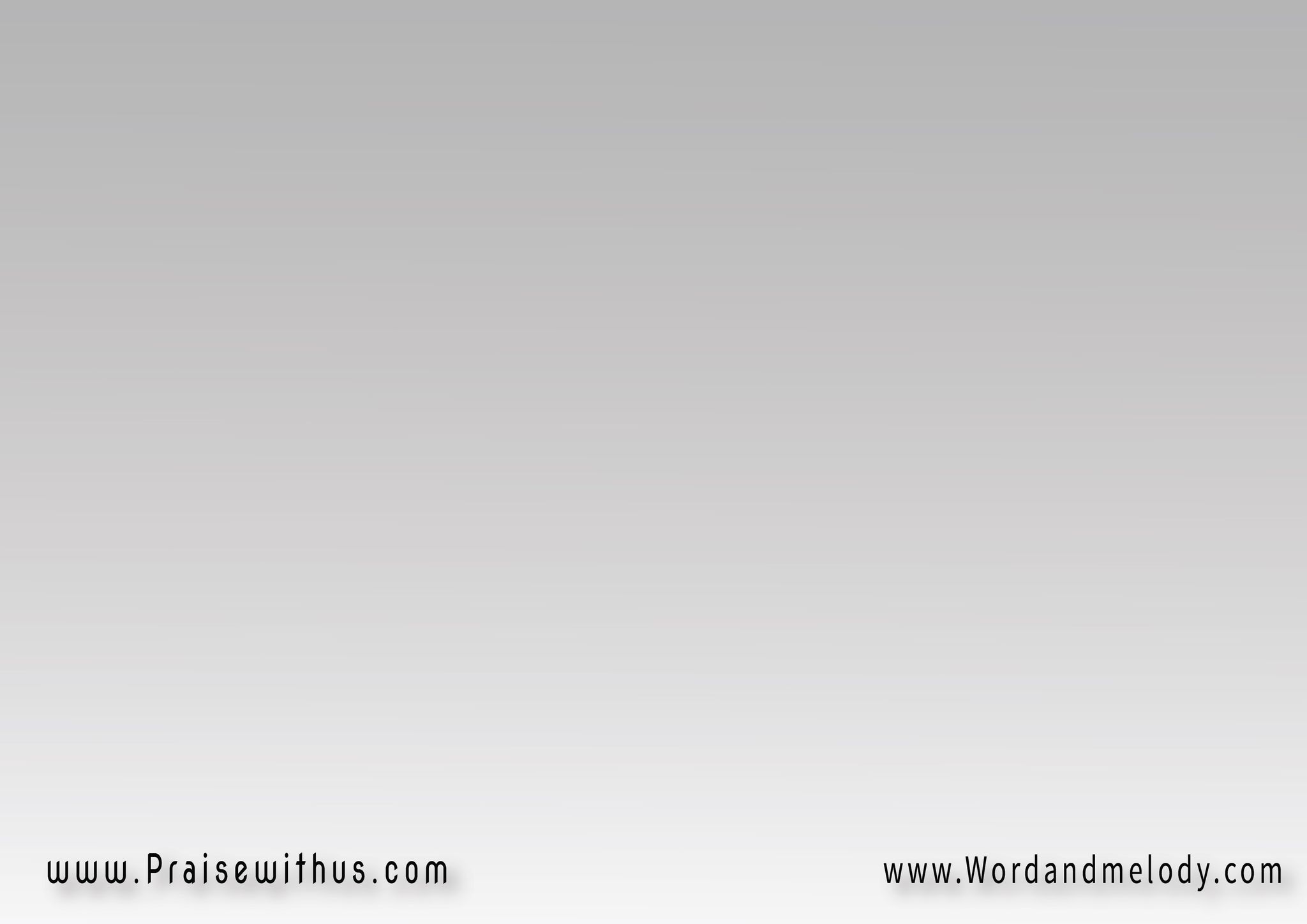 رنموا لإله باركوا اسمه 
إلهنا مهوب
حدثوا الجميع بأعماله 
إلهنا مهوب
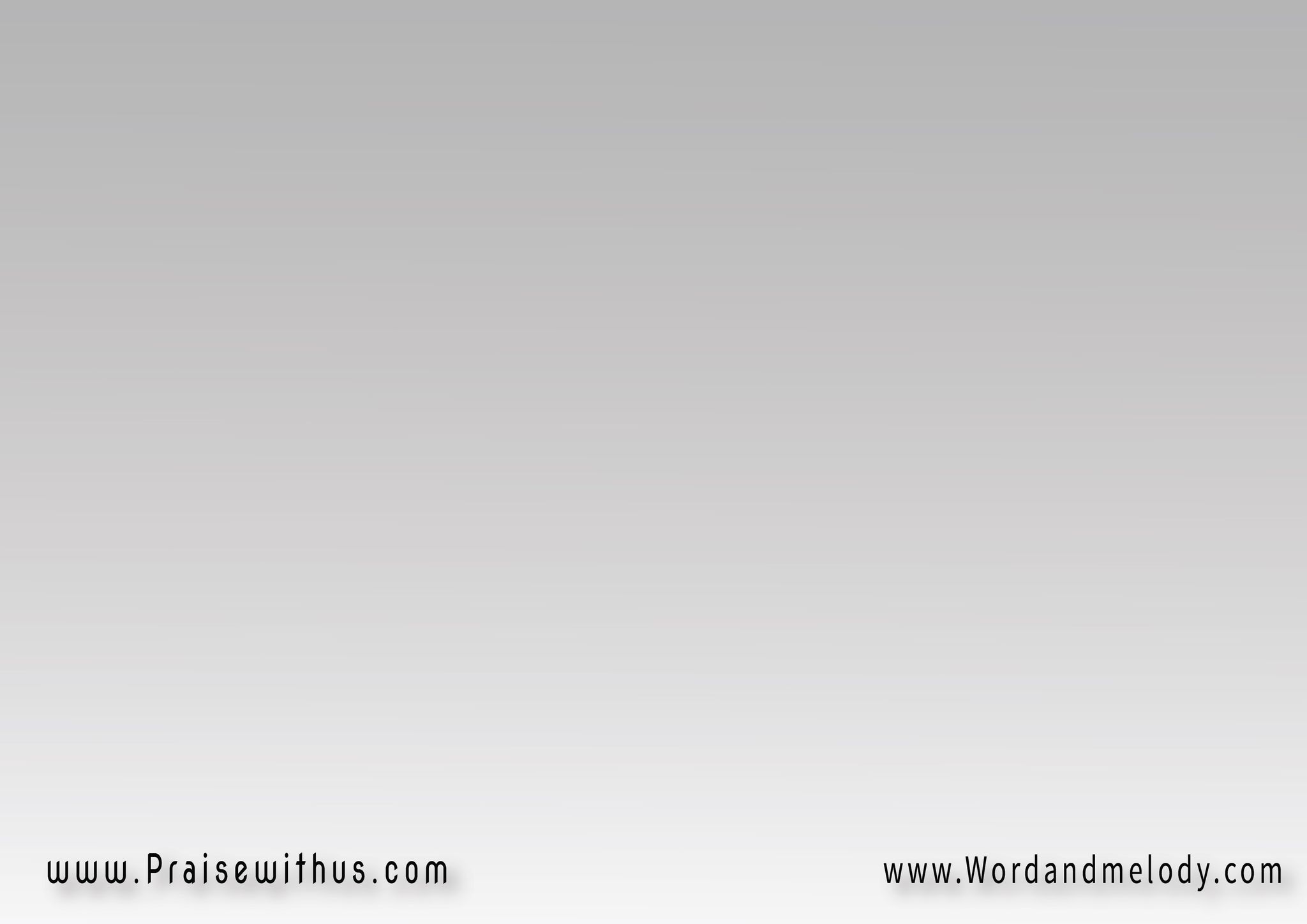 أعدوا الطريق 
 للراكب في القفار
 لأن إلهنا رب جبار
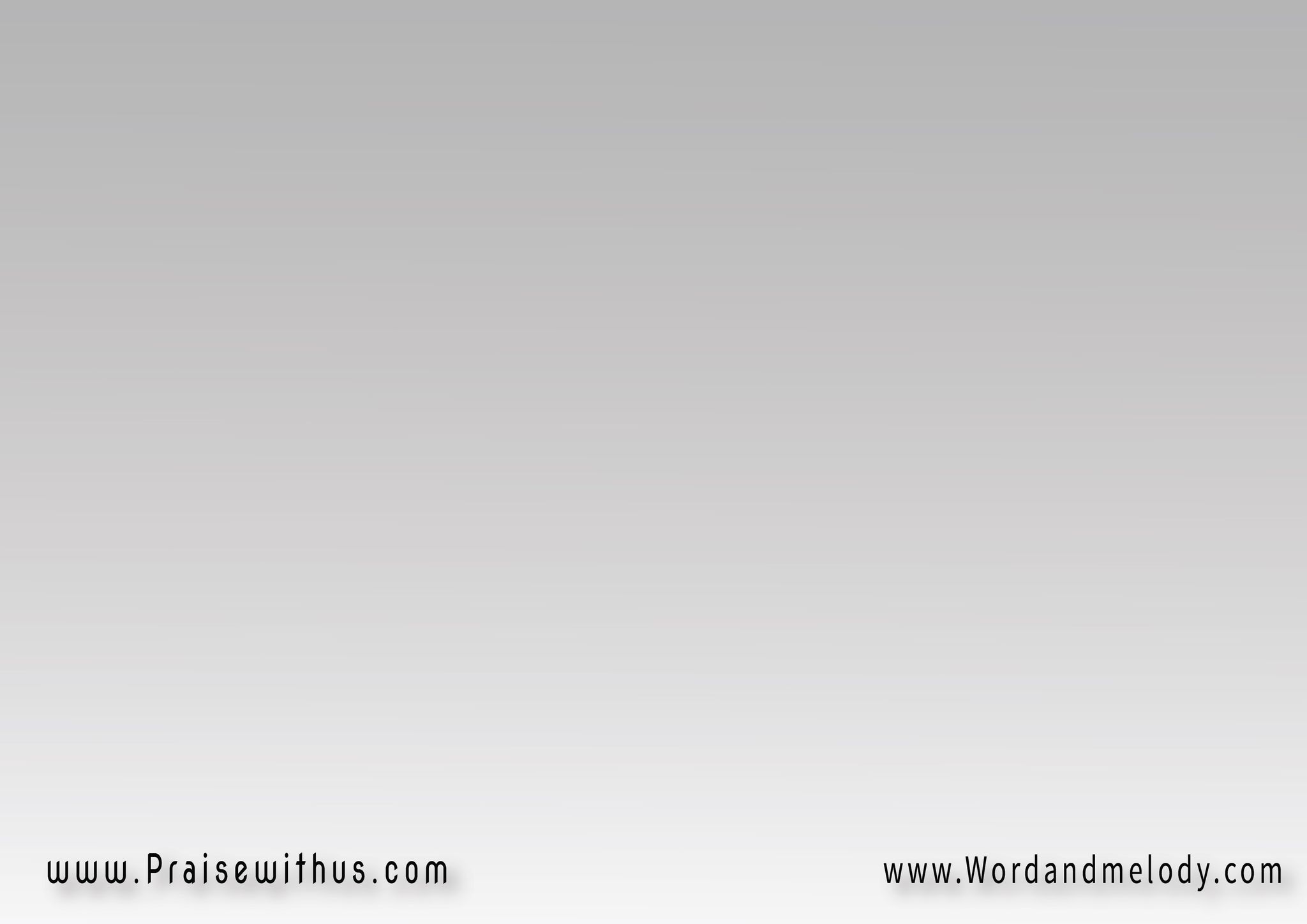 يقوم يبيد كل الأشرار 
إلهنا مهوب
إلهنا مهوب على الآلهة مجدا 
مجدا إلهنا مهوب
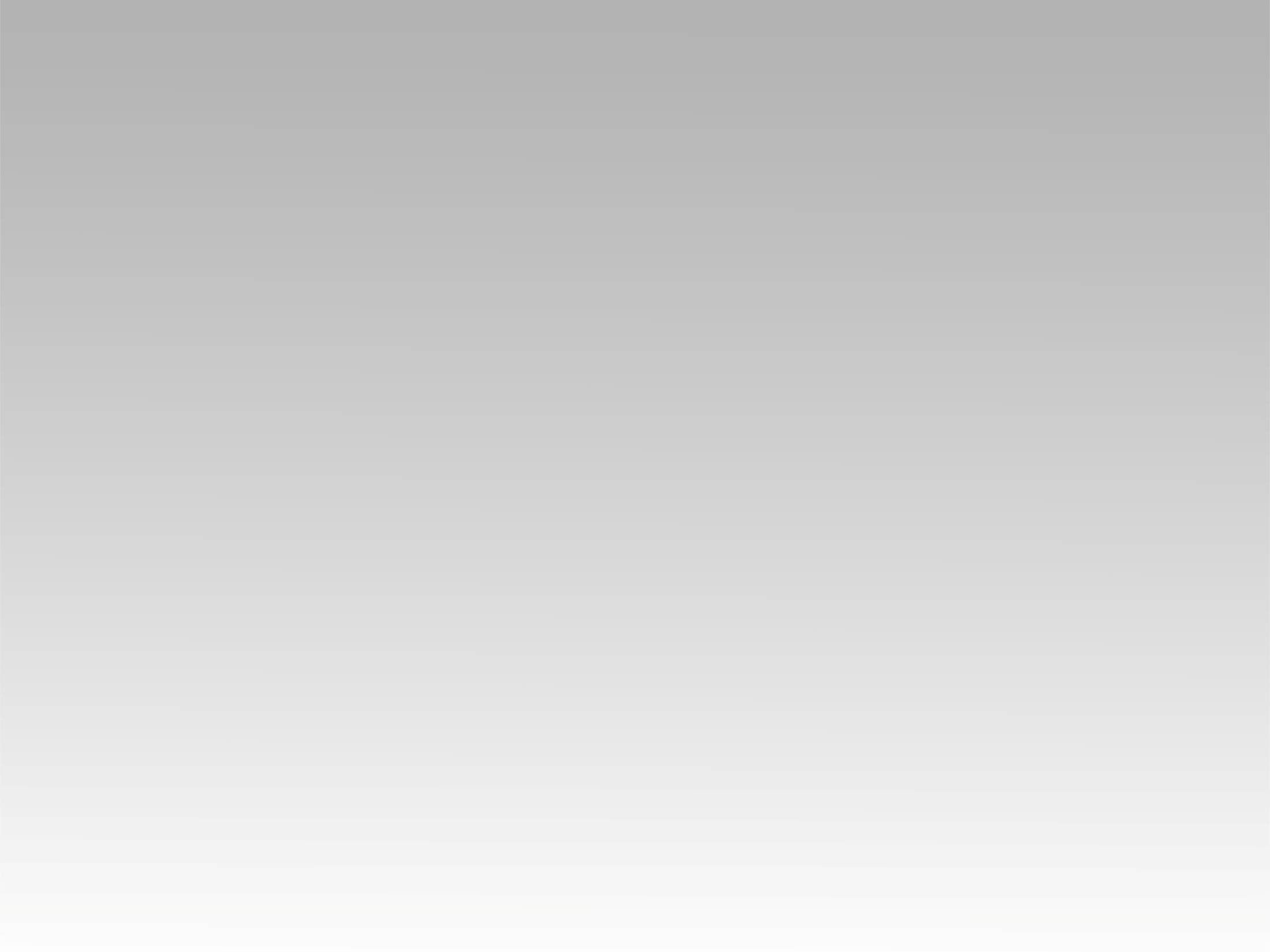 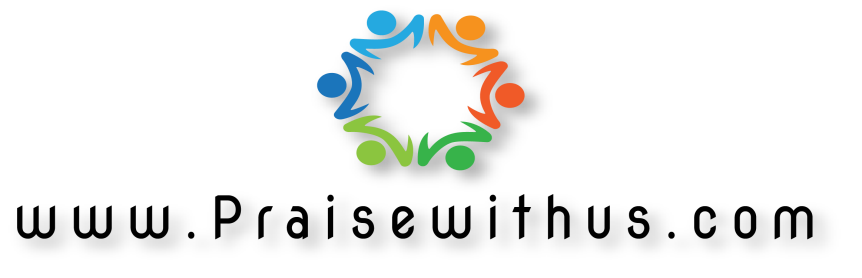